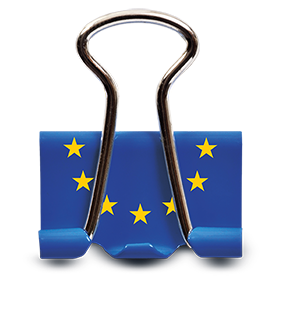 OPERATIVNI PROGRAM  KONKURENTNOST I KOHEZIJA 
2014.-2020.
MINISTARSTVO GOSPODARSTVA,PODUZETNIŠTVA I OBRTA


Ograničeni poziva na dostavu projektnih prijedloga za dodjelu bespovratnih sredstava za 
„Podršku razvoju Centara kompetencija”
 - CEKOM -

Referentni broj poziva KK.01.2.2.03


Zagreb, 29. ožujka 2017.
Ovaj poziv se financira iz Europskog fonda za regionalni razvoj
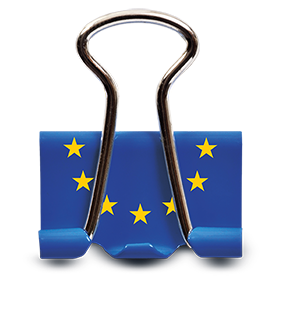 „





Uloga CEKOM-a u okviru Strategije pametne specijalizacije Republike Hrvatske 2016. – 2020.

Zagreb, 29. ožujka 2017.
Ovaj poziv se financira iz Europskog fonda za regionalni razvoj
Operativni program „Konkurentnost i kohezija 2014. – 2020.”


INVESTICIJSKI PRIORITET: 1.b Promicanje poslovnih ulaganja u inovacijama i istraživanjima te razvoj veza i sinergija između poduzeća, IR centara i visokog obrazovanja, posebno razvoja proizvoda i usluga, tehnološko povezivanje, socijalna inovacija, ekološka inovacija, usluge javnog servisa, zahtjevi za poticajima, umrežavanje, klasteri i otvorena inovacija kroz pametnu specijalizaciju, tehnološko jačanje i primijenjeno istraživanje, pilot linije, pred proizvodna provjera valjanosti, napredne proizvodne mogućnosti i početne proizvodnje, posebno u Ključnim tehnologijama koje potiču razvoj i inovacije i širenje tehnologija za opću namjenu

Specifični cilj 1.b.1 Novi proizvodi i usluge kao rezultat djelatnosti istraživanja, razvoja i inovacija

Specifični cilj 1.b.2 povećanje aktivnosti istraživanja i razvoja poslovnog sektora kroz stvaranje povoljnog inovacijskog okruženja
Ex-ante preduvjet: Strategija pametne specijalizacije

(Usvojena na Vladi RH  29. ožujka 2016. godine)
3
Strategija pametne specijalizacije Republike Hrvatske 2016. – 2020.
ICT I KET (Ključne napredne tehnologije)
S3 provedbeni instrumenti
Pregled financijske alokacije MGPO po aktivnostima
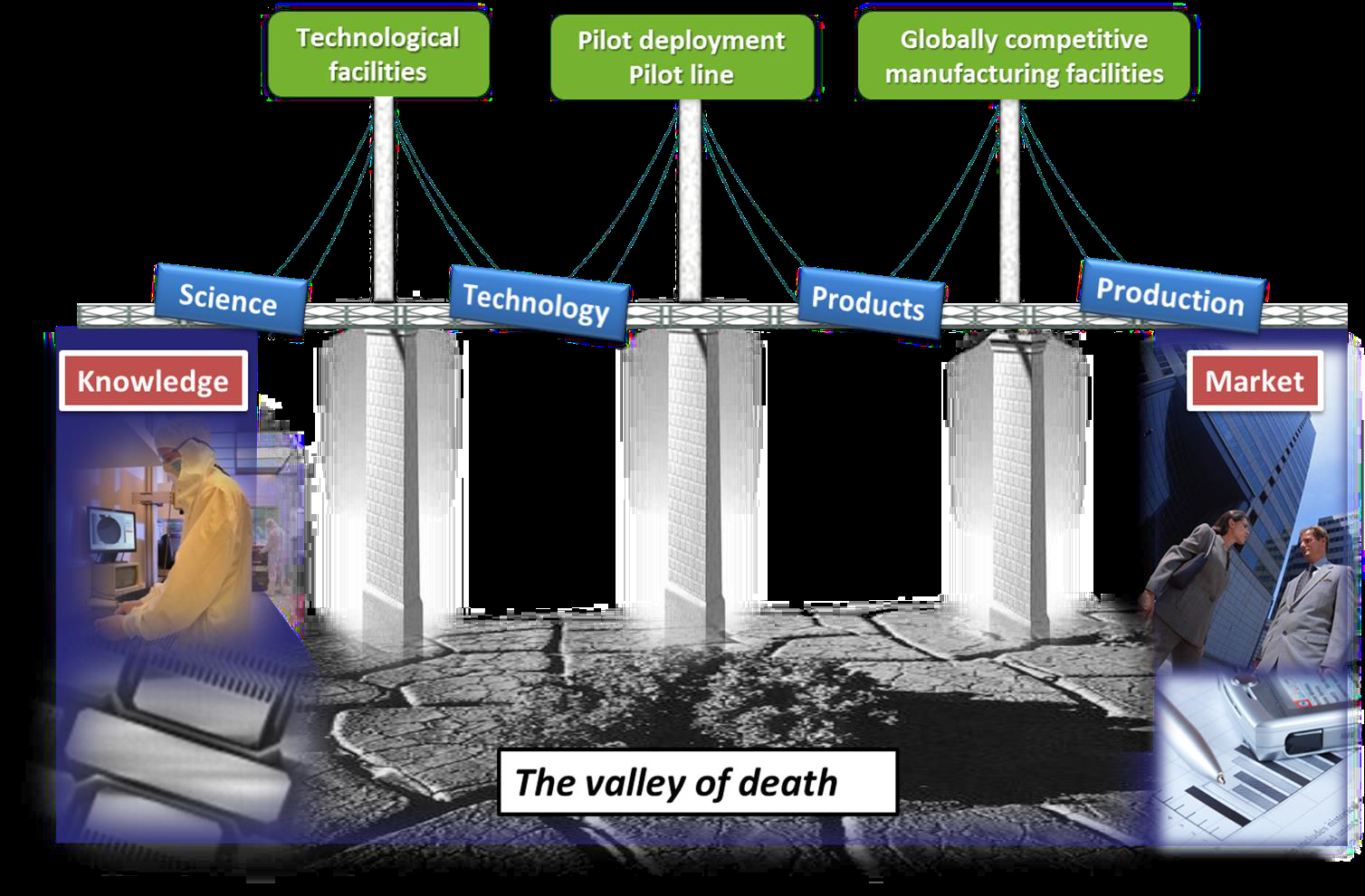 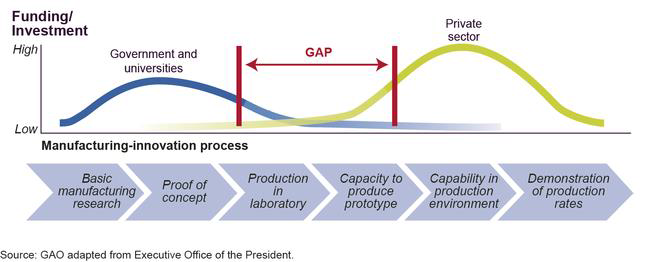 Specifični kriterij prihvatljivosti za CEKOM javni poziv – usklađenost sa S3
Jedan od kriterija za javljanje na Poziv je relevantnost  predloženog CEKOM-a i tematskih područja istraživanja i razvoja za jedno ili više S3 prioritetnih tematskih i pod-tematskih područja 
U CEKOM pred-natječaju –usklađenost projektnog prijedloga sa S3 se dokazivala u Prilogu 4 (Strategija istraživanja i razvoja Centra Kompetencije) i Prilogu 3 (Dodjeljivanje PNI oznake projektu CEKOM-a)
U CEKOM javnom pozivu – Usklađenost projektnog prijedloga sa S3 dokazivat će se u Prijavnom obrascu A
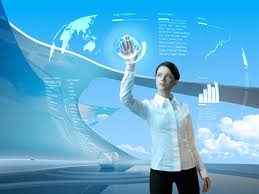 Indikativni udio bespovratnih sredstva prema S3 tematskim područjima u okviru CEKOM pred-odabira
9
Broj prihvatljivih prijavitelja za CEKOM javni poziv prema S3 tematskim područjima u okviru CEKOM pred-odabira
10
Primjer: Panonski drvni centar kompetencija
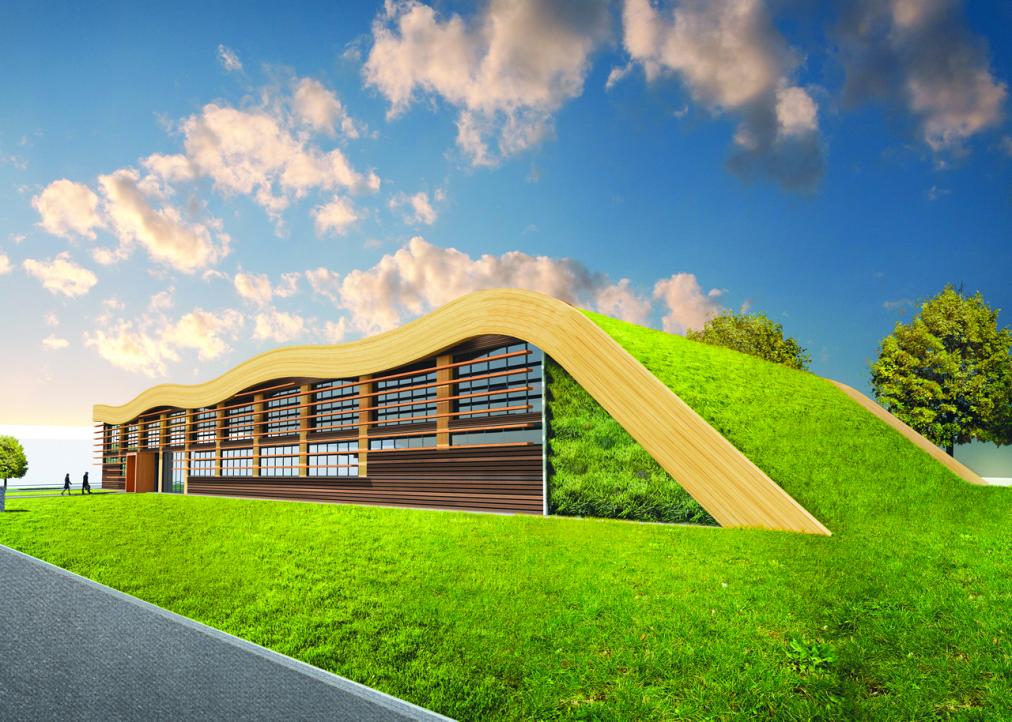 Primjer: Inkubacijski centar za bio-znanosti i komercijalizaciju tehnologije – BIOCentar
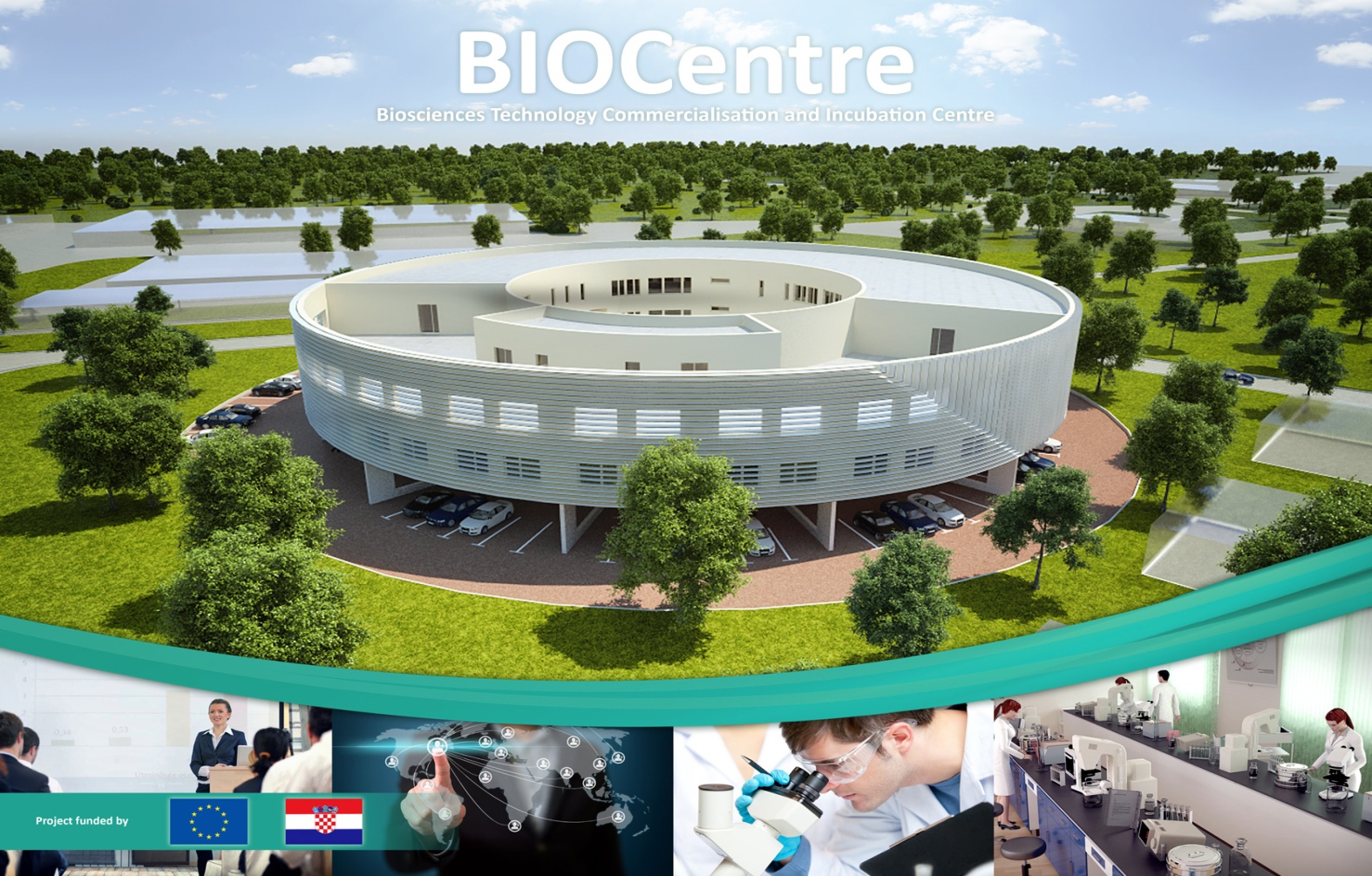 12
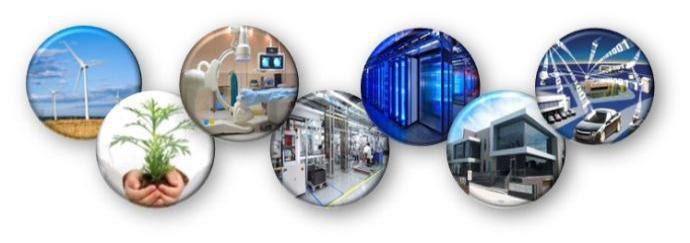 Hvala na pažnji!
Mr.Sc. Marija Rajaković